Мастер – классТюльпан из фетра
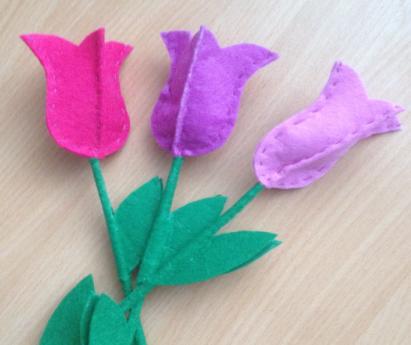 Выполнила: Кодякова Наталья Анатольевна,
педагог дополнительного образования ЦДТТ
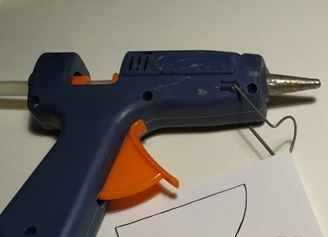 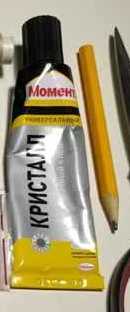 Материалы, инструменты
- Цветной фетр для бутонов, зелёный фетр для листьев цветка 
- Нитки хлопчатобумажные в цвет ткани, швейная игла
- Деревянная палочка или проволока, ножницы, картон для шаблонов
- Клей «Момент» или клеевой писталет, простой карандаш, портновский мел
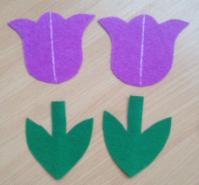 Выкроить детали тюльпана
- Подготовить необходимый материал
- Вырезать шаблоны тюльпана из картона
- Обвести детали цветка по шаблону на ткани, вырезать
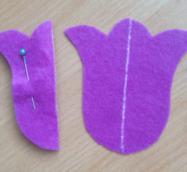 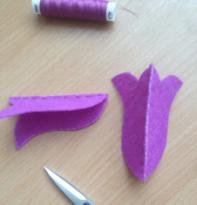 Сшить лепестки тюльпана
- На деталях лепестка  по центру провести меловую линию
- Сложить детали лепестков пополам по меловой линии
- Прошить по середине швом «вперёд иголка» нитками в цвет ткани
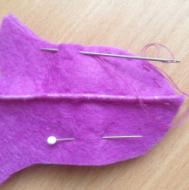 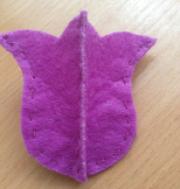 Сшить лепестки тюльпана в бутоны
Детали лепестков цветка сложить вместе, уровнять срезы
 Сшить по краю  швом «вперёд иголка», ширина шва 0,3-0,4см.
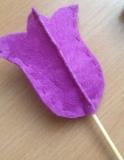 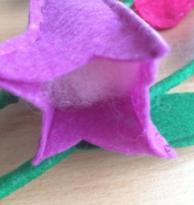 Соединить бутон тюльпана с палочкой
- Готовую головку тюльпана соединить с деревянной палочкой
- У основания цветка палочку промазать клеем, плотно прижать до    полного высыхания 
- Чтобы цветок был объёмным, его можно наполнить холлофайбером
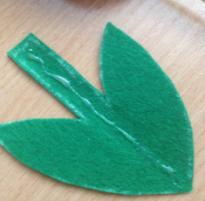 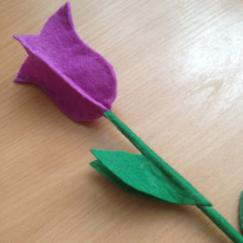 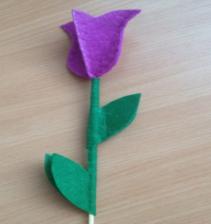 Соединить стебель с листочками
Стебель цветка промазать клеем по середине 
 Обернуть палочку стебельком так , чтобы листочки были свободными
 Плотно прижать до полного высыхания
Выкройка тюльпана